State Power
Got a Reservation?
1. Explain how the Constitution treats states both as independent countries and as small units within a big country:
The Constitution lets states have power to do a lot of things, but it gives some powers only to the federal government.
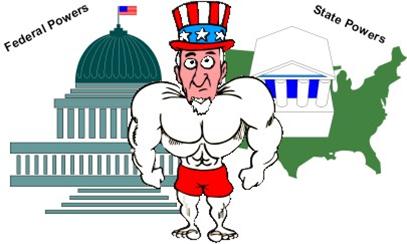 2. The Federal government has powers that are __________, or assigned to it by the Constitution.
Delegated/Enumerated
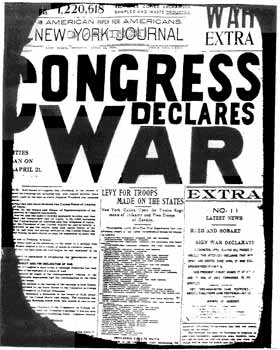 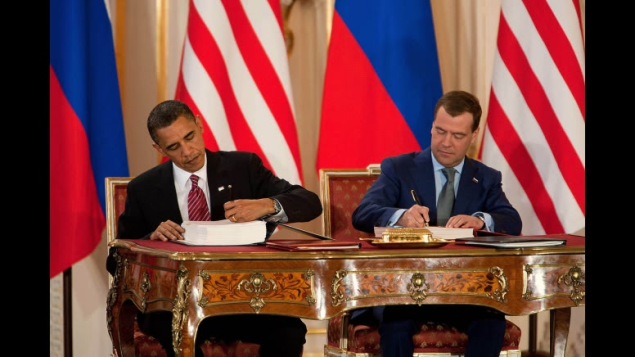 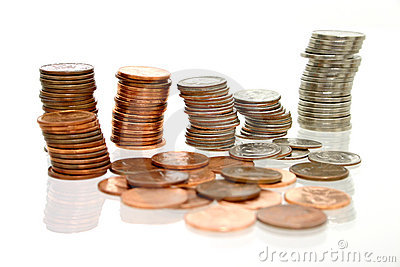 3. Which amendment reserves powers for the states?
10th
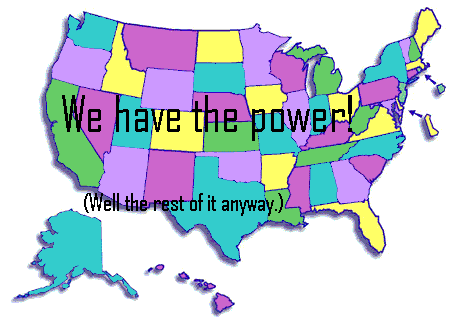 4. What is an example of something states can’t do?
Granting titles of nobility
Making treaties with foreign countries
Cause problems for other states
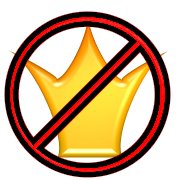 5. What are two examples of power that the states do have?
Education
Health care
Fire protection
Police
Marriage
Driver’s licenses
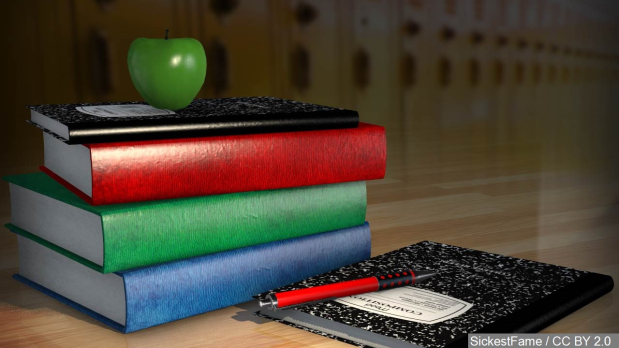 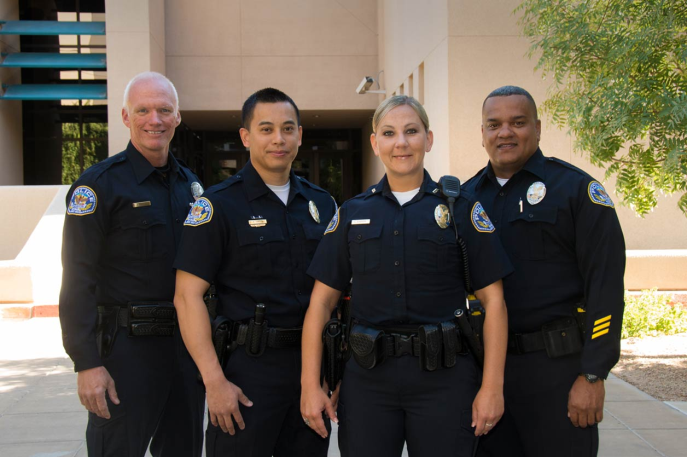 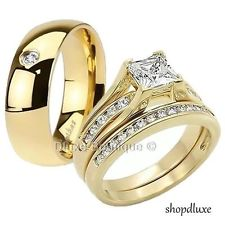 6. What are concurrent powers?
Powers that are shared
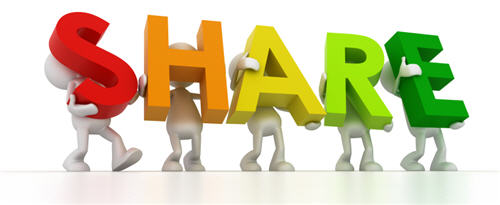 7. What is an example of a concurrent power?
Court system
Enforcing laws
Borrowing money
Collecting taxes
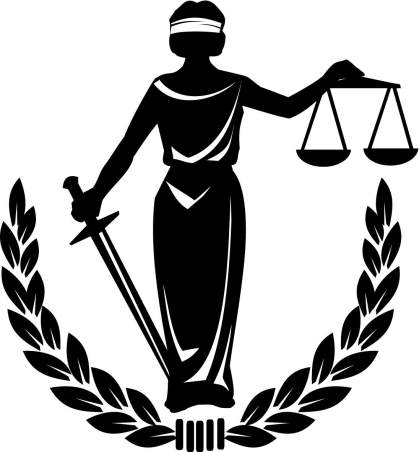 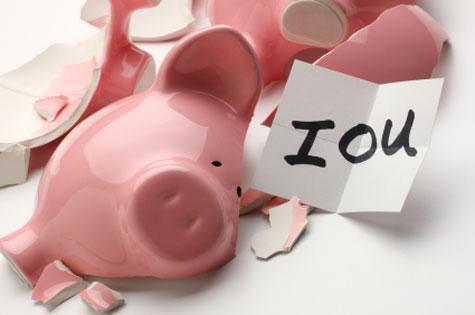 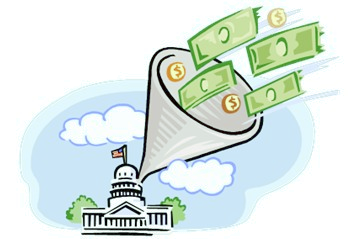 8. Which level of government do you think affects citizens on a daily basis, state or local?
Local government affects us on a daily basis, from our water, electricity, garbage, speed limits…
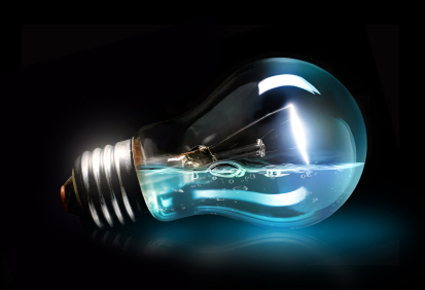 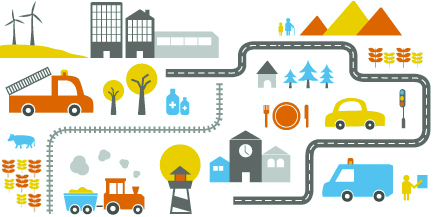 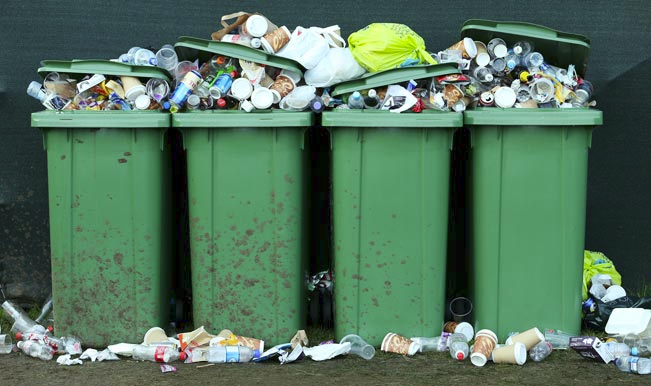 9. What will happen if a local law says it’s okay to text and drive, but the state law makes it illegal?
Rule of Thumb: Laws at a higher level (state is higher than local) would overrule laws/ordinances at a lower level.
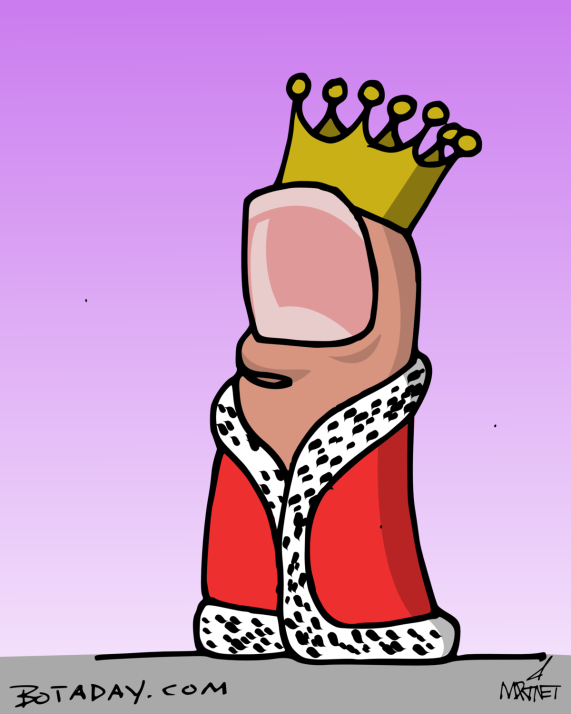 Decide if each statement is True (T) or False (F).
_____ 1. The states in the United States are individual countries. 
_____ 2. The Constitution gives a specific list of powers to the federal government. 
_____ 3. The Constitution gives a specific list of powers to the states. 
_____ 4. “Concurrent” powers are the powers that only states have. 
_____ 5. The Constitution lists some specific things states can’t do. 
_____ 6. States do not have their own constitutions or laws. 
_____ 7. The Constitution doesn’t say anything about local governments. 
_____ 8. Local governments have their own power to make decisions about anything. 
_____ 9. Laws at a lower level of government are always superior to laws at a higher level. 
_____ 10. The federal government can influence states by attaching rules to federal money.
F
T
F
F
T
F
T
F
F
T